Capítulo 2: Los presupuestos
Mario Marcel, Marcela Guzmán, Mario Sanginés
Definición
En su definición más general, el presupuesto concierne a traducir recursos financieros en propósitos humanos. (...) Dado que los fondos son limitados y tienen que ser divididos de una manera u otra, el presupuesto se transforma en un mecanismo para tomar opciones entre gastos alternativos (...)

En un principio, el presupuesto se concibió como un plan financiero anual a través del cual se establecía la distribución de los recursos públicos y los mecanismos de pago, para su posterior fiscalización
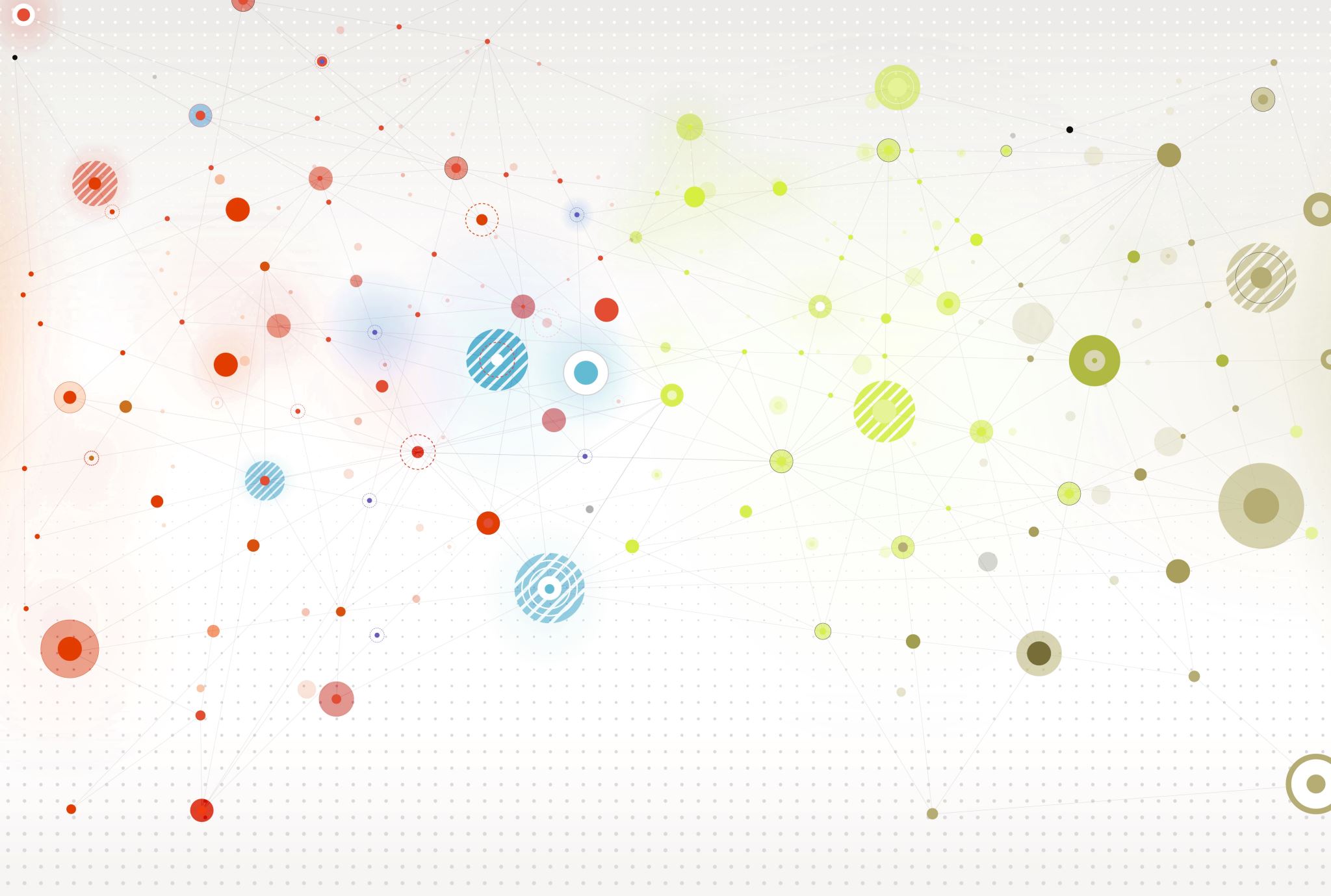 Las funciones del presupuesto
Funciones institucionales
Para los ministerios y organismos públicos la formulación del presupuesto es una instancia clave para el futuro de sus programas, y la ejecución del mismo es seguida con extremo cuidado ante la posibilidad de que se cometan errores o se incurra en demoras que puedan tener consecuencias sobre los presupuestos futuros.
La base del presupuesto público es esencialmente institucional. Su propósito es dar cuenta del uso de los recursos públicos por parte del Ejecutivo y establecer un marco legal para su asignación y desembolso. 
En la medida en que el Estado obtiene sus recursos de un poder legal para recaudar impuestos, es necesario también un instrumento legal que autorice la distribución de dichos recursos y sirva para fiscalizar su utilización. Esto involucra un  proceso de decisión y negociación del presupuesto que cruza al conjunto del Poder Ejecutivo y la Legislatura, y que involucra a cientos de personas.
Los arreglos institucionales definen el poder relativo de cada uno de los actores que intervienen en el proceso presupuestario, cómo interactúan entre ellos y cómo se resuelven sus discrepancias en la asignación de recursos

Desde la década de 1990, varios estudios se han dedicado a analizar la institucionalidad presupuestaria y su efecto sobre los resultados de la política fiscal. En particular, Alesina y Perotti (1995) proponen dos sistemas estilizados definidos en base a qué tipo de actores institucionales concentra el mayor poder de decisión sobre el presupuesto
sistemas colegiados
sistemas jerarquizados
es la Legislatura y, al interior del gobierno, es el gabinete, o un comité de ministros, el que toma las principales decisiones presupuestarias.
este poder tiende a concentrarse en autoridades centrales, particularmente el Ejecutivo y al interior de este, en el Ministerio de Finanzas
en los distintos países los presupuestos presentan tres características comunes desde el punto de vista institucional:
i) constituyen la base para la operación financiera del gobierno; 
ii) están sujetos a un ciclo regular de formulación, aprobación y ejecución, 
y iii) requieren aprobación parlamentaria.
Por lo tanto, esto significa que el presupuesto siempre constituye un instrumento que, tras su formulación al interior del Ejecutivo y su paso por la Legislatura, resume un amplio espectro de compromisos institucionales y políticos entre actores con intereses muy diversos
Función gerencial
El presupuesto constituye uno de los elementos definitorios del marco en que se desarrolla la gestión pública. Establece, por un lado, los recursos con que operarán los organismos gubernamentales durante el año y, por otro, los límites financieros a dicha gestión. Por estas razones, la preparación del presupuesto es un proceso que requiere una fuerte interacción entre los organismos públicos y la autoridad presupuestaria, en la que se establecen compromisos mutuos, responsabilidades y obligaciones
Para los organismos públicos con funciones muy variadas y resultados poco medibles, que no venden sino que proveen gratuitamente servicios, que no compiten sino que ejercen poder monopolístico al amparo de la ley, lo que mejor establecido está dentro de su gestión es su presupuesto. Este último provee la única esfera a partir de la cual los ejecutivos públicos pueden generar con terceros obligaciones mutuas similares a las que el sector privado establece a través del mercado.
La estabilidad de los presupuestos es un elemento clave para la gestión pública. Un presupuesto muy inestable en el corto plazo dañará la capacidad para producir los bienes y servicios comprometidos con los usuarios, y en el mediano y largo plazo generará incertidumbre, alentando la búsqueda de mecanismos para reducirla, como las afectaciones de impuestos o los pisos legales de gastos.
Dentro de las limitaciones naturales de la gestión gubernamental, los presupuestos proveen a los organismos públicos no solo de una base financiera de programación de su gestión y un sistema de obligaciones mutuas e incentivos para orientar sus decisiones, sino también de una pauta de funcionamiento que los funcionarios informados pueden utilizar para su propio beneficio o el de sus usuarios.
Función económica
En su dimensión microeconómica, el presupuesto refleja la asignación de recursos públicos entre usos alternativos y competitivos, y guarda una relación directa con los aspectos de gestión analizados en el punto anterior. 
En el campo macroeconómico, el presupuesto constituye una instancia de definición de la política fiscal.
De hecho, dadas las formalidades requeridas en su preparación, el presupuesto es la instancia más clara y organizada de formulación de dicha política.
Mientras que por el lado de los ingresos no contiene sino una estimación basada en supuestos respecto del comportamiento de las bases tributarias y otros parámetros, los gastos presupuestados representan compromisos que, aun en los casos en los que no están respaldados por obligaciones legales, son difíciles de revertir.
el presupuesto está formado por dos componentes:
i) un componente de política fiscal, expresado en la combinación de agregados fiscales programada a partir de las metas macroeconómicas que la autoridad espera alcanzar con ayuda de las finanzas públicas, y
ii) un componente coyuntural o transitorio, expuesto a influencias exógenas, pero que en la formulación del presupuesto se expresa en supuestos y estimaciones sobre lo que efectivamente ocurrirá.
Una tarea fundamental de la preparación del presupuesto es combinar el componente de política fiscal y los factores exógenos que operan sobre las finanzas públicas de manera de hacer que las metas y los supuestos macroeconómicos básicos sean consistentes.
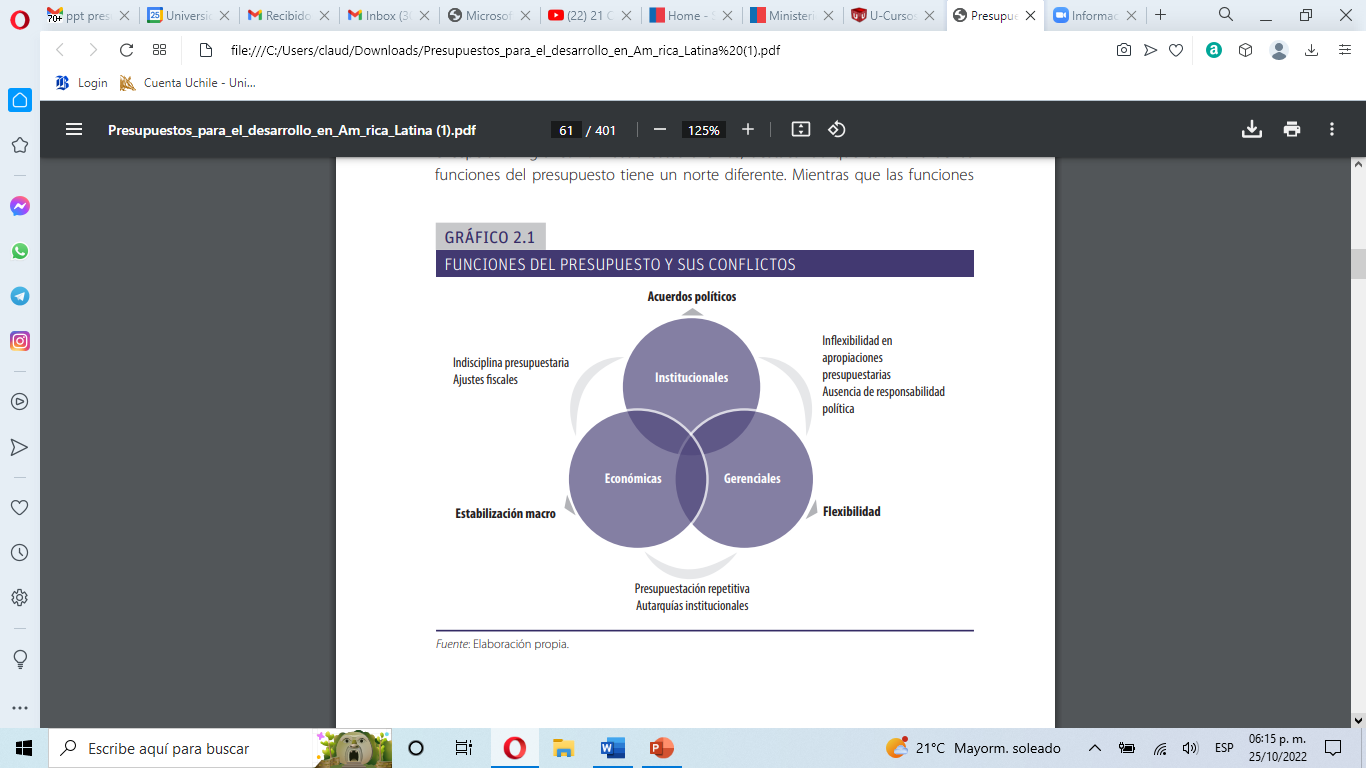 Articulación de las funciones del presupuesto
Relación entre las funciones del presupuesto
Mientras que las funciones institucionales se orientan hacia la búsqueda de acuerdos políticos, las funciones económicas priorizan la lógica de la política fiscal en la búsqueda de estabilización macroeconómica y, por último, las funciones gerenciales lo hacen respecto de la flexibilidad.
En tales condiciones, las contradicciones son inevitables, aunque existen también áreas de posible convergencia
Búsqueda de acuerdos y equilibrios
privilegiar la función política del presupuesto
Privilegiar la función económica del presupuesto
Puede acarrear dificultades para las funciones gerenciales y económicas
La búsqueda de acuerdos políticos puede generar prácticas reñidas con la eficiencia en la asignación de recursos y la estabilidad macroeconómica.
tampoco es una solución a los problemas presupuestarios. Scartascini, Stein y Tommasi (2010) destacan que el presupuesto no puede ser visto como un ejercicio puramente técnico sin exponer su flanco institucional. En efecto, la imposición de ajustes fiscales drásticos puede derrumbar el soporte político del presupuesto, así como también interferir seriamente sobre la gestión de los organismos públicos
el predominio de las funciones gerenciales del presupuesto
involucra en buena medida un desconocimiento del fundamento político de las asignaciones presupuestarias y de la necesidad de sostenibilidad macroeconómica.
Esto ocurre, por ejemplo, cuando parte importante de los organismos públicos gozan de gran autonomía administrativa y presupuestaria, quedando fuera del escrutinio parlamentario o del propio centro del Ejecutivo, como en el caso de los fideicomisos mexicanos.
Gobernabilidad fiscal
La gobernabilidad fiscal puede definirse como la capacidad de los gobiernos para llevar a cabo su política fiscal de modo sostenible y creíble, con el mínimo costo posible para las demás áreas de la política pública. La gobernabilidad fiscal demanda armonía entre las funciones institucionales, gerenciales y económicas del presupuesto.
No existe gobernabilidad fiscal cuando los arreglos institucionales o los conflictos políticos impiden el logro de acuerdos duraderos en torno a las finanzas públicas. Aun si el Ejecutivo logra imponer medidas fiscales a costa de un conflicto institucional, la existencia de dicho conflicto creará dudas entre los agentes económicos con respecto a la sostenibilidad de los logros alcanzados, comprometiendo su efectividad.

No existe tampoco gobernabilidad fiscal si las metas financieras se logran a costa de paralizar al sector público
Lograr los objetivos prioritarios de la política fiscal requiere responder de alguna manera a las demandas que sobre el presupuesto formula el sistema político y gerencial del Estado. Para lograr un buen desempeño fiscal en democracia, es necesario que la política y la gestión administrativa también tengan un buen desempeño. 

Dicho equilibrio no ocurre espontáneamente, sino que depende del marco institucional en que se desenvuelve el presupuesto y de la forma en que la disponibilidad de recursos públicos esté integrada a la gestión de los organismos gubernamentales
Instituciones presupuestarias para la gobernabilidad fiscal
estudiaba cómo los procedimientos de aprobación legislativa afectan el resultado final del proceso presupuestario
El modelo incrementalista
modelos basados en el conflicto entre los aspectos distributivos y macroeconómicos de los presupuestos.
Surgió como una descripción del proceso de formulación y aprobación del presupuesto, pronto derivó en conclusiones normativas. Si, de acuerdo con esta visión, el alto grado de centralización del presupuesto federal hacía que este cambiara poco y no permitiera grandes opciones entre los usos alternativos de los recursos, entonces la búsqueda de un proceso más racional debía conducir a una descentralización del proceso presupuestario
Cuando la atención se ha centrado en las políticas, programas y organismos sectoriales, el análisis se ha dirigido a los conflictos distributivos y en cómo estos pueden retrasar decisiones cruciales de política fiscal.
Cuando la atención se ha centrado en la distribución geográfica de los recursos, el análisis se ha dirigido a la forma en que el sistema político refleja los intereses de los electorados locales.
Cuando se ha considerado cómo los desequilibrios fiscales afectan la disponibilidad de recursos para futuros gobiernos o futuras generaciones, se han desarrollado modelos basados en el interés de un gobierno por alterar la agenda del gobierno siguiente o en la capacidad de una generación para maximizar su bienestar a costa de la siguiente
El común denominador de estos modelos es la visión de un sistema de decisiones presupuestarias con dos tipos de actores que tienen motivaciones diferentes. Por un lado se encuentran aquellos cuyos intereses están directamente ligados a componentes específicos de las finanzas públicas: remuneraciones, empleos, subsidios, prestaciones sociales, inversiones, impuestos, tarifas
Tanto los enfoques keynesianos como los surgidos del principio de la equivalencia ricardiana, desarrollado por Barro (1974), sugieren una política fiscal óptima, centrada en balancear el presupuesto fiscal a lo largo del ciclo, y que genere superávits en períodos de auge para financiar los déficits de los períodos de recesión.
Para lograr un buen desempeño fiscal no basta con tener una autoridad económica con buena capacidad de análisis y definición de políticas; es necesario, además, contar con las instituciones adecuadas. Tales instituciones son aquellas capaces de darles preeminencia al Ministro de Finanzas y al Ejecutivo durante el proceso presupuestario o, en su defecto, capaces de imponer restricciones a priori sobre dicho proceso
Estabilidad y sostenibilidad
¿Cómo se puede contribuir a la gobernabilidad presupuestaria desde las dimensiones económicas y gerenciales del presupuesto?
La principal contribución que puede hacer la gestión económica para la gobernabilidad fiscal es producir estabilidad. La volatilidad presupuestaria tiene efectos devastadores sobre los acuerdos políticos que sostienen las políticas públicas y la asignación de recursos, sobre la gestión pública y sobre la efectividad de las políticas públicas
La función gerencial puede contribuir a la gobernabilidad presupuestaria, fortaleciendo la responsabilidad y la rendición de cuentas por el logro de resultados. Es precisamente en el plano de los resultados donde se define buena parte de los mandatos políticos sobre la gestión pública. El logro de resultados también ayuda a la gestión económica, al elevar el rendimiento de los recursos fiscales y reducir las presiones sobre un mayor gasto. Un Estado ineficiente en el logro de resultados está particularmente expuesto a presiones por aumentar el gasto para cubrir demandas que la aplicación de  recursos no ha logrado resolver
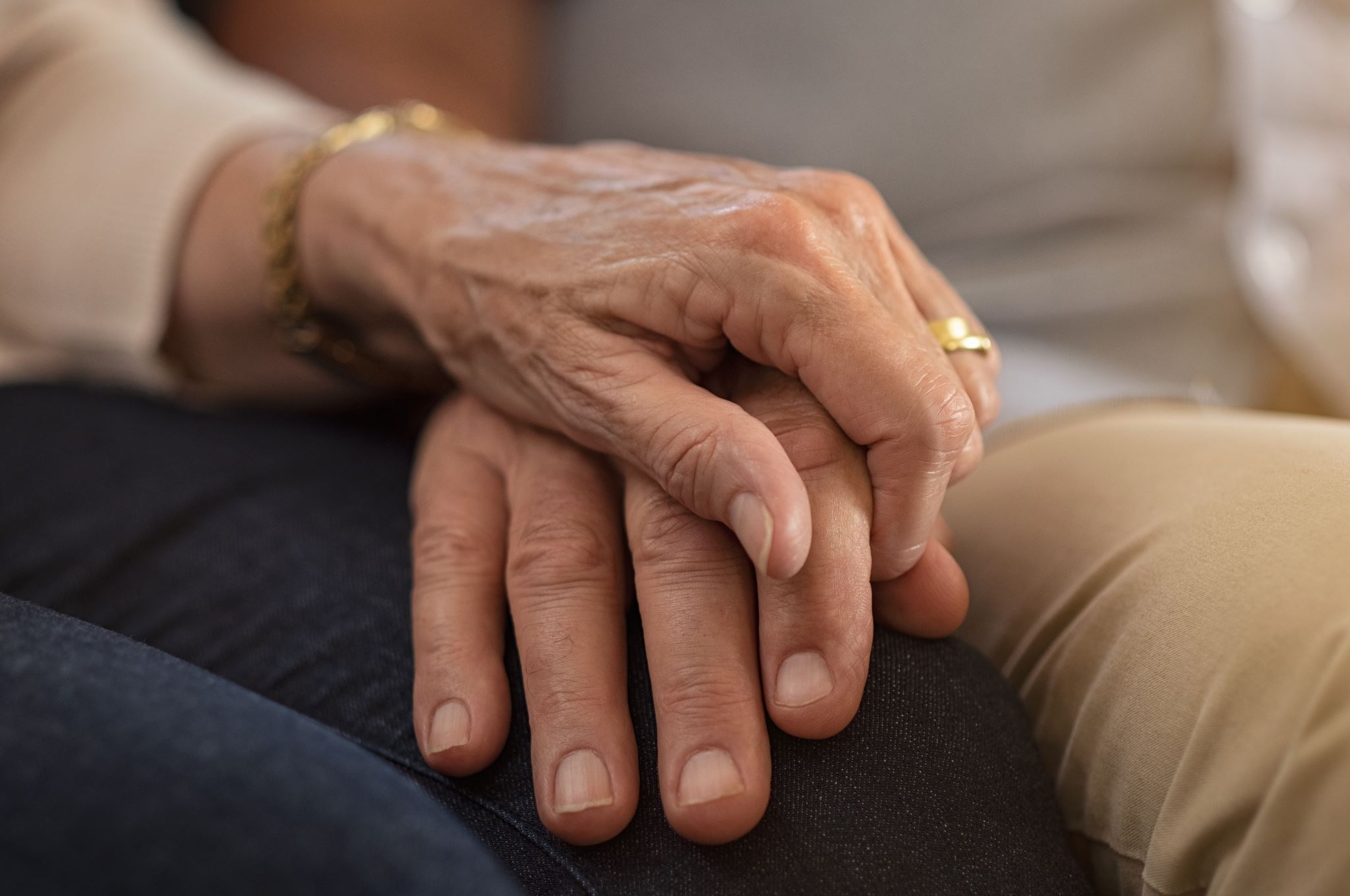 el gran aporte de la NGP ha sido la preocupación por los resultados, en términos de medición, de compromiso y de rendición de cuentas, y el hecho de requerir mayores niveles de flexibilidad en la gestión de recursos. La gestión orientada a resultados y el presupuesto basado en desempeño (PBD) pueden considerarse, en este sentido, un aporte fundamental a la gobernabilidad fiscal.
Hacia una buena gestión presupuestaria
Componentes de una buena gestión presupuestaria
definición de la calidad de la gestión financiera pública compuesta por cuatro elementos
definición de la calidad de la gestión financiera pública compuesta por cuatro elementos
El ciclo presupuestario
Para garantizar una buena gestión financiera pública es necesario no solo actuar sobre todo el ciclo presupuestario sino también aprovechar su carácter secuencial y repetitivo. Esto significa que debe partirse por concebir el presupuesto como un proceso que se extiende a lo largo de todo el ejercicio fiscal, que está estructurado en etapas sucesivas y marcado por procesos, rutinas, plazos perentorios y productos concretos
1. Programación: fase en la que se establecen las prioridades y la estructura que adoptará el presupuesto, previo a su formulación.
2. Formulación: etapa que tiene lugar al interior del Ejecutivo, donde se producen las principales negociaciones entre los ministerios sectoriales y la autoridad central —sea esta el Ministerio de Finanzas, el Ministerio de Planificación, la Casa Presidencial o el Gabinete, o una combinación de ellos— hasta generar una propuesta de presupuesto.
3. Aprobación: fase que involucra el análisis y la discusión del proyecto de presupuesto en la Legislatura, organizada normalmente en comisiones especiales y con comparecencias del Ejecutivo.
4. Ejecución: puesta en marcha del presupuesto aprobado por la Legislatura por parte de los ministerios y organismos a lo largo del año fiscal, sobre la base de las asignaciones, las normas y los mandatos generados por la Legislatura
5. Control y evaluación del uso de los recursos públicos una vez que estos han sido ejecutados, los que, en principio, sirven de base para la rendición de cuentas sobre la ejecución presupuestaria y para formular el presupuesto siguiente.
Fallas de Estado en la gestión presupuestaria
Problemas de agencia
Las asimetrías de información
Consiste en la dificultad para alinear el comportamiento de los agentes que desempeñan las funciones ejecutivas del Estado con las necesidades y prioridades de la ciudadanía y sus intermediarios en la Legislatura y el Ejecutivo. 
El problema de agencia se produce porque los distintos actores que intervienen en la gestión pública difieren en sus funciones objetivo, dificultad que se acentúa por la existencia de asimetrías de información entre ellos
Hacen demasiado costoso que el principal pueda monitorear todas las acciones del agente, de modo que se requieren reglas e incentivos para aminorarlas y alinear los objetivos de unos y otros, asegurando que el agente responda de la mejor forma a los objetivos del principal
Las asimetrías de información se han clasificado en tres categorías
i) casos en los que el principal no observa las acciones del agente, pero sí percibe sus efectos, usualmente denominados de riesgo moral;
 ii) casos en los que el principal observa las acciones del agente, pero no conoce la función de producción del servicio, denominados de selección adversa, 
y iii) casos en los que el principal no tiene capacidad para observar los resultados de las acciones del agente
Cabe señalar que los problemas de agencia también se producen —e incluso exacerban— cuando la gestión es realizada por gobiernos subnacionales o subcontratada con instituciones privadas, debido a que mientras los primeros deben responder a las demandas de la comunidad local, los segundos buscan maximizar utilidades
Problemas de fondo común
Esta se expresa en una suma de demandas por beneficios específicos en sistemas colegiados de decisión presupuestaria que supera largamente la disponibilidad de fondos públicos. Este problema se produce cuando los beneficios se apropian de manera más específica que aquella en la que se distribuyen los costos de su financiamiento.
El problema de fondo común exagera la demanda de servicios específicos, haciendo que la suma de las demandas expresadas individualmente por los actores del proceso presupuestario sea superior a la demanda que, por los mismos servicios, tiene la sociedad en su conjunto.
Inconsistencia intertemporal
mientras los políticos puedan entregar servicios públicos cuyos beneficios se perciben en el corto plazo y sus costos se producen en el largo plazo, tenderán a favorecer estas prestaciones y trasladar sus costos a generaciones futuras. Este problema se exacerba por el hecho de que el mandato de las autoridades electas es limitado en el tiempo.
Los problemas más graves de inconsistencia intertemporal se producen más bien cuando los costos futuros son implícitos y difíciles de estimar, y cuando las decisiones correspondientes se adoptan en momentos y mediante procedimientos diferentes de los del presupuesto.
Consecuencias de las fallas de Estado
Los problemas de agencia, de fondo común y de inconsistencia intertemporal que se han descrito tienen tres consecuencias importantes sobre la gestión presupuestaria
Incrementalismo y técnicas presupuestarias
La necesidad de lograr instituciones capaces de neutralizar las fallas de Estado en la
asignación de recursos se ha traducido en el desarrollo de técnicas específicas de
análisis y preparación del presupuesto, las que han buscado fortalecer la disciplina y
rigurosidad del mismo.
Incrementalismo presupuestario
El presupuesto por programas y el presupuesto de base cero
La tendencia a discutir los presupuestos en base a sus variaciones respecto del período anterior, en lugar de hacerlo en relación con la totalidad de los recursos asignados.
El principal aporte de quienes estudiaron este fenómeno fue reconocerlo como un comportamiento racional y no como una anomalía institucional. En su visión, las funciones del gobierno eran suficientemente numerosas, y tan variados los actores e intereses involucrados a su alrededor, que las decisiones sobre recursos no podían resolverse en los plazos limitados de la formulación y aprobación de un presupuesto, sino de modo incremental, es decir: a través de decisiones anuales limitadas a las variaciones marginales de los gastos respecto del año anterior, más que respecto del nivel de dichos gastos o la justificación de los programas financiados por ellos
El PPP surgió como un procedimiento estructurado de decisión y planificación gubernamental (Schick, 1966). Dicha técnica buscaba ordenar el gasto público en torno a programas gubernamentales, incorporando recursos de fuentes e instituciones diversas.
el PPP se basa en tres componentes fundamentales
i) un componente conceptual, que consiste en caracterizar la acción del Estado en la forma de programas, con objetivos y mecanismos de ejecución específicos;
 ii) un componente contable, que consiste en ordenar los recursos presupuestarios en torno a dichos programas, 
y iii) un componente cuantitativo, que consiste en medir, de Los presupuestos la manera más estandarizada posible, los niveles de actividad o producción de bienes y servicios generados por los programas públicos.
Sobre la base de estos componentes sería posible fundamentar decisiones de asignación de recursos y evaluar el rendimiento de los fondos estatales mediante comparaciones de costos y productividad entre instituciones públicas, además de prestar servicios similares en el sector privado.
el PBC busca generar presupuestos en los que: 
i) se ha optimizado el uso de recursos, 
y ii) el gasto se encuentra justificado en base al conjunto de actividades necesarias para la provisión de bienes y servicios bajo dicha configuración operacional óptima.

La principal crítica que se le ha hecho al PBC reside en su carácter ahistórico, que desconoce las causas por las cuales los programas e instituciones han llegado a sus actuales configuraciones a favor de una racionalidad técnica u objetiva, al margen de los procesos políticos y organizacionales propios de la gestión pública
el presupuesto de base cero (PBC).
Esta técnica pretendió reordenar el proceso  presupuestario con el objeto de que este se orientara a revisar los programas gubernamentales desde sus fundamentos, evaluando su justificación real (Sarant, 1978; Lynch, 1990).
En particular, el PBC toma como referencia los objetivos de las políticas, programas e instituciones públicas e identifica la forma más eficiente de alcanzarlos, construyendo los presupuestos en base a un estricto costeo de las actividades necesarias para la provisión bajo estas configuraciones
Comparativo